Valuation of Portfolio Company Investments of Venture Capital and Private Equity Funds
VII OIV International Business Valuation Conference
Bocconi university, milan
November 12, 2018
David C. Dufendach, CPA•ABV•ASA
Valuation Services | Managing Director
As Managing Director with Alvarez & Marsal Valuation Services, LLC, Mr. Dufendach specializes in the valuation of businesses, business segments, intellectual property, other intangible assets, complex securities, and derivatives for financial reporting, management planning, litigation support, and other purposes.
Mr. Dufendach is a Certified Public Accountant, Accredited in Business Valuation (ABV), and an Accredited Senior Appraiser (ASA).
Member of the AICPA Private Equity/Venture Capital Task Force
Member of the AICPA Financial Instruments Task Force
Former Member of the AICPA In-Process Research & Development Task Force
Former Member of the AICPA Business Valuation Committee
Former Member of the AICPA ABV Exam Committee
Contributor to the AICPA Valuation of Private Equity Securities Task Force
Prior to joining Alvarez & Marsal, Mr. Dufendach was a partner, a national leader in the Complex Financial Instruments valuation group, and the practice leader for valuation services in the Seattle office of Grant Thornton LLP.  Prior to Grant Thornton, Mr. Dufendach was a senior manager with a boutique valuation and litigation support firm in Seattle. 

Mr. Dufendach holds a Master of Business Administration with a concentration in finance from the Wharton School of the University of Pennsylvania and a Bachelor of Arts in Business Administration from the University of Washington.  He has been an adjunct in the graduate school of business at Seattle University  and serves on its Accounting Advisory Board. He is also a guest lecturer at the University of Washington School of Law.  He has written numerous articles and spoken at numerous national conferences on complex valuation topics.
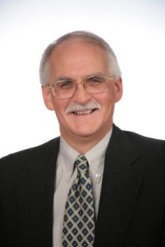 Managing  Director
Contact Info:
1111 Third Avenue, Suite 2450
Seattle, WA 98101
ddufendach@alvarezandmarsal.com
Direct: 206-664-8968
Mobile: 206-999-1971
Table of contents
Summary of the Guide
Stage of Development – Valuation Approaches
Market Participant Assumptions and Unit of Account
Debt Valuation Issues
Complex Companies- Valuation and Allocation
Conclusion and Q&A
AICPA Task Force Objectives
Harmonize the diverse views of industry participants, auditors and valuation specialists
Produce a user friendly guide with examples that can be used to reason through real situations faced by investment fund managers, valuation specialists and auditors

This presentation contains excerpts from:
AICPA Accounting and Valuation Guide: Valuation of Portfolio Company Investments of Venture Capital and Private Equity Funds and Other Investment Companies – Working Draft Released May 15, 2018
3
Scope of the guide
The guide is based on US GAAP and does not specifically address International Financial Reporting Standards (IFRS). 
There is no direct equivalent to the FASB ASC 946 guidance for investment companies under IFRS. 
However, if an investment of an investment entity is measured at fair value in accordance with IFRS 13, the valuation principles illustrated in this guide may be useful in considering the application of IFRS 13 for these investments.
4
Contents – part i
Introduction 
Chapter 1, Overview of the Private Equity and Venture Capital Industry and Its Investment Strategies
Chapter 2, Fair Value and Related Concepts
Chapter 3, Market Participant Assumptions
Chapter 4, Determining the Unit of Account and the Assumed Transaction for Measuring the Fair Value of Investments
Chapter 5, Overview of Valuation Approaches
Chapter 6, Valuation of Debt Instruments
Chapter 7, Valuation of Equity Interests in Simple Capital Structures
Chapter 8, Valuation of Equity Interests in Complex Capital Structures
Chapter 9, Control and Marketability
Chapter 10, Calibration
Chapter 11, Backtesting
Chapter 12, Factors to Consider At or Near a Transaction Date
5
Contents – part i
Chapter 13, Special Topics
Enterprise has traded securities 
Pricing services / broker and dealer quotes
Indicative offers
Insider financing rounds
Early stage companies with no recent financing rounds
Rights and privileges not enforced
Commitments to portfolio companies   
Guarantees
Dilution
Options and warrants, convertible notes and related instruments
Contractual rights (contingent consideration) 
Private fund interests
6
Contents – part i
Chapter 14, Frequently Asked Questions
Material Covered in the Guide
Internal Controls over Valuations
Value Changes over Time
Reconciliation with Other Valuations
Considering Risks and Outcomes associated with Contractual Rights
Valuing Businesses for the Purpose of Valuing Investments
Calibration
Value of Debt for the Purpose of Valuing Equity
Valuing Equity Interests in Complex Capital Structures
Control and Marketability
Information to be Considered in the Valuation
Remeasurements Relating to Changes in Portfolio Company Financials
7
Contents – part ii
Appendix A – Valuation Process and Documentation Considerations

Appendix B – Valuation Reference Guide

Relationship between Fair Value and Stages of Development
The Initial Public Offering Process
Valuation Implications of a Planned Public Offering
Venture Capital Rates of Return
Table of Capitalization Multiples
Derivation of the Weighted-Average Cost of Capital
Right Associated With Preferred Stock
Models Used in Calculating Discounts for Lack of Marketability
Valuation Issues – Stand-alone Option-like Instruments
Valuation Issues – Convertible Instruments

Appendix C – Valuation Case Studies
8
Contents – PART II
Equity Investment in a Leveraged Buyout (LBO)
Late Stage “Carve-Out” Investment When Third-Party Debt Financing Was Not Readily Available
Volatility of Equity Values in Highly Levered Companies
Value Accretion in a Real Estate Development Project
Oil & Gas Exploration Investment where Values Change Based on Results from the Company’s Drilling Program
Impact on Value of Senior Equity Interests when Junior Equity Interests have Control
Reliability of Financial Information for an Emerging Market Investment
Evaluating Opportunities for a Strategic Exit – “Last Man Standing”
Biotech Investment with a Complex Capital Structure – Multiple Investors’ Perspectives
Early Stage Software as a Service Startup with Binary Expected Outcomes
Clean-tech Startup with Significant Exposure to Regulatory Factors
High Value Early Stage e-Commerce Startup in a High-Risk, High-Opportunity Market
Business Development Company with Various Debt Investments
Private Investment in Traded Public Company Stock
Investment in Related Instruments in an Entity with Publicly-Traded Securities
9
Table of contents
Summary of the Guide
Stage of Development – Valuation Approaches
Market Participant Assumptions and Unit of Account
Debt Valuation Issues
Complex Companies- Valuation and Allocation
Conclusion and Q&A
Section Overview
Each of the 6 stages of company development (per Appendix B) summarized
Valuation approaches relevant to each stage discussed
Related concepts addressed
Calibration – initial transaction date
Calibration – subsequent to transaction date
Early-stage companies with no recent financing rounds
11
Appendix b: Valuation and stage of development
Different valuation approaches may be more appropriate for some stages of enterprise development than for other stages.
The fund should apply more than one approach when appropriate and when sufficient data are available
The use of different valuation techniques at different stages of development is not inconsistent with the guidance in ASC 820 because changing facts and circumstances may require the use of different valuation techniques.
12
Stage 1 --  company description and valuation approaches
Portfolio company has no product or service revenue to date and limited expense history and, typically, an incomplete management team with an idea, a plan, and possibly some initial product development. 
Calibration to a recent round of financing. Calibrating to a recent round of financing provides the most reliable indicator of the value of the enterprise
if relevant and reliable transactions have occurred in the enterprise’s equity interests. 
Asset accumulation method. The asset accumulation method may be an appropriate indicator of the value of the enterprise.
13
Calibration – initial transaction date
As indicated in FASB ASC 820-10-35-24C:
If the transaction price is fair value at initial recognition and a valuation technique that uses unobservable inputs will be used to measure fair value in subsequent periods, the valuation technique shall be calibrated so that at initial recognition the result of the valuation technique equals the transaction price.
14
Calibration – example from case #9
15
Calibration – subsequent to transaction date
Calibration is most relevant when the measurement date is close to the transaction date. 
However, even if a substantial period has passed, calibration can be used 
to ensure the consistency of the unobservable assumptions with the transaction price as of the transaction date, and 
to ensure that the evolution of those assumptions over time is reasonable in light of the facts and circumstances at each measurement date.
16
Calibration – subsequent to transaction date
If there have been any additional orderly transactions in the portfolio company’s instruments subsequent to the initial transaction, calibrating to the more recent transactions will typically be more relevant than calibrating to the original investment. 
In addition, calibration can be used to ensure that the movement in the valuation between measurement dates is reasonable, even in the absence of a recent transaction. 
Calibration between a transaction date and the measurement date or between measurement dates stops being relevant when there has been such a significant change in the circumstances as to warrant a change in the valuation methodology.
17
Stage 2 --  company description and valuation approaches
Portfolio company has no product or service revenue but substantive expense history because product development is under way, and business challenges are thought to be understood. 
The income approach (discounted cash flow [DCF] method) will likely be more relevant than in stage 1.
The guideline public company and guideline company transactions methods generally would not provide a reliable estimate of value.
The asset approach (asset accumulation method) also may be appropriate during stage 2. 
Calibrating to a recent transaction will often be the most indicative method in stage 2. The reliability of the calibrated analysis will likely increase because investments made by venture capital firms during stage 2 may provide a more reliable indicator of fair value than the investments made by angel investors in stage 1.
18
early-stage companies with no recent financing rounds
For early stage companies without a recent financing round, the best choice will very likely involve a technique that “rolls forward” the value obtained from a previous (now stale) financing round that reflected fair value at initial recognition. Selection and application of an appropriate valuation methodology will require answers to the following questions:
Was a calibrated valuation model developed at the time of the previous financing? 
Is the entity performing in accordance with its business plan? 
Have any significant value events (internal or external) occurred since the previous financing round? 
Does the entity need additional financing to survive to a successful exit event? 
Is the entity attempting to raise additional financing as of the measurement date?
19
Stage 3 --  company description and valuation approaches
Portfolio company has made significant progress in product development; key development milestones have been met (for example, hiring of a management team); and development is near completion (for example, alpha and beta testing), but generally, there is no product revenue. 
Both the income approach and market approach present challenges. 
Funds who use the income approach during stage 3 typically use a DCF method and relatively high discount rate. 
A market approach using the guideline public company and guideline company transactions methods also may be difficult to apply, 
Calibration may provide a reliable indication of value that should be used as a basis for comparison to any other indication.
20
Stage 4 --  company description and valuation approaches
Portfolio company has met additional key development milestones (for example, first customer orders or first revenue shipments) and has some product or service revenue, but it is still operating at a loss. 
Both the income and market approaches are typically appropriate. 
The reliability of a financial forecast would tend to be higher; therefore, the discount rate for a DCF method under the income approach would tend to be lower in stage 4.
If there are comparable publicly traded enterprises from which to obtain information, the fund may consider such enterprises under a market approach and adjust the valuation, considering the enterprise’s relative size, expected growth, and profitability. 
Because for a particular enterprise there will have been at least as many rounds of financing by stage 4 as there were by stage 3, the fund will likely have a reasonable basis for application of the market approach using calibration.
21
Stage 5 --  company description and valuation approaches
Portfolio company has product or service revenue and has recently achieved breakthrough measures of financial success, such as operating profitability or break-even or positive cash flows. 
Income and market approaches would generally be appropriate
The discount rate for a DCF method under the income approach would tend to be lower.
Under a market approach, adjustments to the valuation based on comparisons with publicly traded start-up portfolio companies would tend to be lower.
Calibration should still be considered, especially for arm’s-length transactions with new investors. However, if there are no new investors or if the round is led by a strategic investor with existing investors tagging along at low levels, calibration may not provide a reliable indication of value.
22
Stage 6 --  company description and valuation approaches
Portfolio company has an established financial history of profitable operations or generation of positive cash flows. 
Both the income and market approaches would be appropriate for an enterprise in this stage. 
For an income approach that uses the expected present value technique, the existence of an established financial history would enable the development of a more reliable set of probabilities than would be the case if that valuation technique were applied in an earlier stage. 
As in stage 5, calibration should be considered for arm’s-length transactions.
23
Table of contents
Summary of the Guide
Stage of Development – Valuation Approaches
Market Participant Assumptions and Unit of Account
Debt Valuation Issues
Complex Companies- Valuation and Allocation
Conclusion and Q&A
Section Overview
Interrelationships between two critical concepts will be described
Market participant assumptions
Unit of account considerations
Key concepts discussed
Alignment of investor interests
Nature of hypothetical transaction – multiple v. single unit of account
“Economic best interest”
Time horizon
25
Market participant assumptions – key questions
What characteristics do market participants consider when evaluating portfolio company investments? 
How do market participants establish their required rate of return for the interest in the portfolio company?
What factors should be considered in evaluating the relevance of observable transactions in developing market participant assumptions? 
How do market participants consider the expected holding period and the possible ultimate exit strategies for the investment?
What information do market participants require when evaluating an investment?
26
Market participant assumptions
Market participants would necessarily consider information specific to the company, including information about the company’s plans under current ownership, as modified by the degree of influence associated with the interest being acquired
A reporting entity’s intention to hold an asset or to settle or otherwise fulfill a liability is not relevant when measuring fair value.  Therefore, the fair value of an investment is measured based on an assumed hypothetical transaction in the investment on the measurement date, irrespective of whether any such transaction is planned.
27
Market participant assumptions – required return
The required rate of return or the corresponding multiples that market participants are willing to pay are inputs into many of the valuation models commonly used to value portfolio company investments. 
One approach to address this issue is to estimate the required rate of return or the market multiples for the investment as of the initial recognition date by calibrating to the transaction price, adjusting for factors that have changed in the interim.
28
Market participant assumptions – relevance of transactions
In assessing the relevance of transactions for developing market participant assumptions, it is important to consider factors such as:
whether the transaction price reflects a negotiated price for the interest, 
whether the transaction price includes additional value elements or strategic benefits (investor specific benefits), and 
whether the information available to the parties in the observable transaction(s) is consistent with the information that would be available to a market participant.
29
Market participant assumptions – future conditions
It may be necessary to consider not only the current conditions, but also how the characteristics of the portfolio company may evolve over time and the impact on market participants’ available strategies for realizing value from the investment.  
It is essential to consider expected or possible future market conditions, such as the company’s expected access to future debt and equity capital either through the public or private markets, and the expected pricing and dilution that may be associated with each.
30
Market participant assumptions – alignment of investor interests
If the investors hold positions in different classes of instruments, then it is likely that their interests will be less aligned.
For the purpose of estimating the value of an interest in a business, it is appropriate to consider the value of the business from the perspective of the investors who in aggregate have control of the business.
31
Market participant assumptions – calibration issues
In the context of transactions in venture capital and private equity-backed companies, the value associated with control and the cost of illiquidity are both embedded in the price paid. 
The task force recommends considering the assumptions that market participants investing in the interest would make regarding the cash flows and their required rate of return, and calibrating to the latest transaction price, rather than applying premia or discounts to some arbitrary or formulaic starting point.
32
Calibration – example from case #9
33
Unit of Account – economic best interest
The assumed transaction for measuring fair value may consider multiple units of account within the reporting entity (for example, an equity and debt investment in a given portfolio company transacting together, rather than separately), or a single unit of account within the reporting entity, depending on how market participants would transact.
When estimating the fair value of the fund’s position in a given portfolio company, the concept of “economic best interest” is relevant to the determination of the nature of the assumed transaction and what grouping of assets may be appropriate.
Using a consistent grouping of assets in measuring the fair value of investments at subsequent measurement dates facilitates calibration.
34
Unit of Account – time horizon
When an investment company initially makes an investment into the debt or equity or both of a private company, it considers the expected cash flows it will receive over an expected time horizon through the ultimate exit from the investment. 
Equally, for purposes of determining fair value at subsequent measurement dates, market participants would typically consider the cash flows for the investment under current ownership through a liquidity event and the required rate of return, consistent with the economic best interest of the investors who in aggregate have control of the business. 
it would be appropriate to include the time horizon that market participants would expect for the investment, the strategies available to maximize value for the investment, and liquidity considerations, as well as market participants’ required rate of return under current market conditions.
35
Unit of Account – example #5
A single fund purchases 100% of the equity and 100% of the debt of a company. The debt has a five-year maturity and includes a change in control provision with repayment at 110% of par if a change of control occurs within the first year, declining to par by the fifth year. 
The assumed transaction for the equity would be a transfer of the equity interest to a market participant to realize value over the expected time horizon for the investment, consistent with the assumptions that market participants, acting in their economic best interest, would use in pricing the asset. 
The assumed transaction for the debt would be the transfer of the debt position to a market participant who would realize value over the expected time to repayment of the debt. 
Alternatively, the fair value measurement may consider a transaction that involves both the debt and controlling equity position, if market participants would transact for the investment in this manner, consistent with their economic best interest.
36
Unit of Account – example #10
Following a recent Series C financing, Fund X holds 100% of the Series A and B and 30% of the Series C, for a total interest of 43.3%; 
The assumed transaction would be a transfer of the fund’s preferred stock holdings or a transfer of each preferred equity class separately. 
If Fund X determines that market participants, acting in their economic best interest, would transact in the interests as a package, then the assumed transaction would be a transaction in all three preferred equity classes together. In this case, the fund would allocate value on a reasonable and consistent basis.
It is presumed that market participants would consider the expected time horizon for the investment. The expected future liquidity event for the Series A and Series B preferred stock is the same as for the Series C preferred stock – that is, a sale of the company or an IPO.
37
Table of contents
Summary of the Guide
Stage of Development – Valuation Approaches
Market Participant Assumptions and Unit of Account
Debt Valuation Issues
Complex Companies- Valuation and Allocation
Conclusion and Q&A
Section Overview
Two unit of account issues described
Debt is the subject interest
Equity is the subject interest
What is the appropriate value of debt to subtract from enterprise value?
Other issues
Prepayment penalties
Change of control provisions
Expected time horizon
39
Chapter 6 Valuing debt – When debt is the unit of account
The fair value of debt reflects the price at which the debt instrument would transact between market participants transacting in the debt, in an orderly transaction at the measurement date. 
This value would consider the contractual terms of the debt instrument (e.g., coupon rate, contractual maturity, amortization and other pre‑payment features, change of control provisions, conversion rights if any), the historical and projected financial performance of the company, the information that market participants transacting in the debt would have regarding the plans of the portfolio company that issued the debt (e.g., expected time horizon), and the expected cash flows and market yield considering the risk of the instrument and current market conditions.
40
Chapter 6 Valuing debt – When debt is the unit of account
If the debt has prepayment features (such as call or put rights), it may be necessary to consider the optimal timing of repayment for the issuer (call features) and the holder (put features), given the future evolution in market yields. 
For example, if the debt is pre-payable with decreasing levels of prepayment penalties as time progresses, it may be optimal for the issuer to prepay at a later date rather than prepaying immediately. 
Debt instruments with such features may be valued using a stochastic model considering the volatility in market yields, 
Alternatively, the cost of the prepayment feature may be embedded in the calibrated market yield, and the optimal prepayment strategy at later measurement dates may be assessed using a scenario analysis
41
Chapter 6 Valuing debt – When valuing equity
The value of debt for the purpose of valuing equity (that is, used as an input in valuing the equity interests in a portfolio company), reflects the value of the liability that market participants transacting in the equity interests would subtract from the total enterprise value to establish a price for the equity interests in an orderly transaction at the measurement date. 
This value similarly would consider the contractual terms of the debt instrument, the historical and projected financial performance of the company, the information that market participants transacting in the equity would have regarding the plans of the portfolio company that issued the debt (e.g., expected time horizon), and the expected cash flows and market yield considering the risk of the instrument and current market conditions.
42
Chapter 6 Valuing debt – When valuing equity
The value of debt for the purpose of valuing equity reflects the cost that market participants transacting in the equity would assign to this liability given the expected interest and principal payments over the expected time horizon for the debt. 
Market participants transacting in the equity may make different assumptions than market participants transacting in the debt, as these transactions would take place in different markets. Market participants transacting in the equity would consider the impact of the debt on the investment knowing that the company ultimately would be responsible for redeeming all the debt, not just a piece. 
Therefore, the value of debt used in estimating the fair value of equity may be different than the fair value of debt considered independently.
43
Chapter 6 Valuing debt – When valuing equity
Market participants might consider a value of equity closer to the upper bound if the debt has a below market coupon and the time horizon for the investment is relatively long, so that they would expect to be able to realize value from the below-market coupon over a period of time. 
Market participants might consider a value of equity closer to the lower bound if they expect to exit the investment in a short period of time and the debt has a change of control provision that would prevent them from realizing value from any below-market coupon. 
If the payoff amount and the fair value of debt are close, the market participant assumption regarding the value of debt for the purpose of valuing equity is that they typically would transact based on an equity value measured as the enterprise value less the face value of debt.
44
Chapter 6 Valuing debt – When valuing equity
The value of debt for the purpose of valuing equity will typically be estimated using the same valuation methodologies used for estimating the fair value of debt. 
The value of debt for the purpose of valuing equity will consider the expected cash flows, including the coupons and principal payments, taking into account any change of control provisions that would apply at the expected liquidity event for the portfolio company, and the timing of repayment that market participants transacting in the debt would expect. 
In fact, the maturity of the debt and the duration of any penalties associated with an early change of control are factors that should be considered in establishing the likely timing of a liquidity event.
45
Table of contents
Executive Summary of the Guide
Stage of Development – Valuation Approaches
Market Participant Assumptions and Unit of Account
Debt Valuation Issues
Complex Companies- Valuation and Allocation
Conclusion and Q&A
Section Overview
Three types of scenario-based methods
Simplified scenario
Relative value scenario
Full scenario
Other topics
Anticipated future dilution
Issues with respect to other allocation techniques
47
Chapter 8 Complex Capital Structures – valuation methods
No single method for valuing equity interests appears to be superior in all respects and circumstances over the others. Each method has merits and challenges, and there are trade-offs in selecting one method instead of the others. 
A more complex or detailed method would not necessarily be superior to a simpler method that captures the key characteristics that market participants would consider. 
In addition, there appears to be no method available that takes into account all rights of preferred stockholders. The resulting challenges in estimating fair value do not, however, justify the use of "rules of thumb."
48
Chapter 8 Complex Capital Structures – valuation methods
The task force recommends that in selecting a method for valuing equity interests, the following criteria be considered: 
The method reflects the going-concern status of the portfolio company. 
The method assigns some value to the junior instruments, unless the portfolio company is being liquidated  and no cash is being distributed to the junior instruments. 
The results of the method can be either independently replicated or approximated by other valuation specialists using the same underlying data and assumptions. 
The complexity of the method is appropriate to the portfolio company’s stage of development.
49
Chapter 8 Complex Capital Structures – scenario-based methods
Scenario-based methods are forward-looking methods that consider the payoff to each class of equity across a range of future exit scenarios, discounted to the measurement date at an appropriate rate of return for that class. Three types of scenario-based methods are considered:
The simplified scenario analysis approach may be appropriate if the distribution of outcomes for the portfolio company is expected to be bimodal with no value on the downside; 
Under a relative value scenario analysis, the value of the various equity interests are estimated based on their pro-rata share of the post-money value for the company calibrated to the most recent round.
Under a full scenario analysis, the value of the various equity interests are estimated based upon an analysis of future values for the portfolio company, assuming various future outcomes. The future exit scenarios and required rate of return would be calibrated to the most recent round of financing, considering expected dilution from future financings.
50
Chapter 13 Special Topics – anticipated future dilution
Many portfolio companies have future capital needs that are anticipated at time of the initial investment as well as at subsequent measurement dates. Portfolio companies may need future capital for various reasons, including but not limited to:
early stage companies 
expansion stage companies 
roll-ups or acquisition strategies
51
Chapter 13 Special Topics – anticipated future dilution
When the portfolio company is expected to need additional capital, even in the base case, investors expect their current equity ownership position to be diluted prior to the expected exit event.  This dilution may take the following forms:
Future financing rounds of equity that are senior to the current investment position
Future financing rounds that are pari passu with, or junior to the current investment position
Future awards of share-based compensation
52
Chapter 13 Special Topics – anticipated future dilution
Regardless of the specific nature of these future issuances, they will all be dilutive in the sense that any proceeds from the ultimate sale of the portfolio company will likely be shared with these new investors. 
When the future rounds of financing and share-based awards are expected to have a significant impact on the fair value of current investments, the fund may need to explicitly model the possible future events, capturing the impact of dilution using a scenario analysis or hybrid valuation model.
53
Calibration – example from case #9
54
Chapter 14 FAQs
Q&A 14.52: Use of the Option Pricing Method
Q: This guide discusses several situations where the OPM is not the best approach for allocating value to the investor interests – especially if the distribution of outcomes is bimodal, or when considering differences in seniority between various classes of preferred. In these situations, why is it still reasonable to use the option pricing method to estimate value for the management interests issued as compensation?
A: Selecting a valuation methodology that is appropriate for the specific interests that are the subject of a valuation is a matter of judgment. The option pricing method is a widely accepted methodology for allocating equity value among multiple classes of equity for an enterprise with a complex capital structure, and also is often used to infer a total value for the enterprise by calibrating to a transaction price. Like all valuation methodologies, however, it makes certain simplifying assumptions…
55
Chapter 8 Complex Capital Structures – current value method
The Current-Value Method (CVM) of allocation is based on first estimating equity value on a controlling basis, assuming an immediate sale of the portfolio company, and then allocating that value to the various series of preferred stock based on the series’ liquidation preferences or conversion values, whichever would be greater. However, the task force believes its use is appropriate mainly in two limited circumstances;.
When a liquidity event in the form of an acquisition or a dissolution of the portfolio company is imminent, and expectations about the future of the portfolio company as a going concern are virtually irrelevant. 
When the fund’s position to be measured has seniority over the other classes of equity in the portfolio company and the investors who hold this class of equity have control over the timing of exit. Therefore, the value of the fund’s position cannot be lower than the CVM value.
56
Table of contents
Summary of the Guide
Stage of Development – Valuation Approaches
Market Participant Assumptions and Unit of Account
Debt Valuation Issues
Complex Companies- Valuation and Allocation
Conclusion and Q&A
Recap of today’s agenda
Fair Value and Stage of Development
Calibration

Market Participant Assumptions
Unit of Account

Debt

Complex Capital Structures
Dilution
58
Questions???